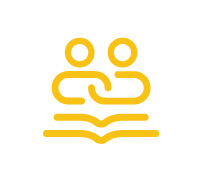 Odborový zväz pracovníkov školstva a vedy na Slovensku
KZVS od 1.1.2023 do 31.8.2024
Pracovný čas - 37.5 hod.
Dovolenka - 	  9 týždňov (pedagogickí, odborní, učitelia VŠ a výskumní a vývojoví zamestnanci)
		  5 týždňov – základná výmera dovolenky do 33 rokov
		  6 týždňov – 33 rokov a viac + starostlivosť o dieťa 
Zvýšenie platu 	7% / 10% 	k 1.1.2023 
	 	10%/12%	k 1.9.2023
Odstupné + jeden funkčný plat nad rozsah Zákonníka práce
Odchodné + jeden funkčný plat nad rozsah Zákonníka práce (2)
Dôchodkové sporenie - 2% z objemu platov zamestnancov zúčastnených na doplnkovom sporení
Sociálny fond – tvorba 1% a ďalší prídel 0,05% zo súhrnu hrubých platov zúčtovaných za kalendárny rok
Vo vlastnej kolektívnej zmluve (podnikovej) 
	- možnosť dohodnúť priaznivejšie pracovné podmienky
	- náhradu príjmu pri dočasnej PN najviac 80% denného vymeriavacieho základu (1-3 deň – 25% , 4-10 deň 	55% - platí zamestnávateľ, 11 až ďalší deň 55 % platí sociálna poisťovňa)
	- Doplnkové sporenie – ak zamestnávateľ nemá uzatvorenú žiadnu zamestnávateľskú zmluvu, uzatvorí 	zamestnávateľskú zmluvu s doplnkovou dôchodkovou spoločnosťou, s ktorou má uzavretú účastnícku 	zmluvu jeho zamestnanec do 30 dní odo dňa v ktorom sa zamestnávateľ o tejto skutočnosti dozvedel.
Štátny rozpočet na rok 2023 - základné údaje:
Celkové príjmy štátneho rozpočtu na rok 2023 sú rozpočtované sumou 26,69 miliardy eur. 
Celkové výdavky štátneho rozpočtu na rok 2023  sú rozpočtované sumou 35,04 miliardy eur, schodok štátneho rozpočtu na rok 2023 je 8,35 miliardy.
Rezerva a všeobecná pokladničná spáva
V súvislosti s energetickou krízou sa v roku 2023 bude osobitne rozpočtovať rezerva na kompenzačné opatrenia súvisiace s rastom cien energií v objeme 3,4 mld. eur.  V tejto sume majú byť zahrnuté aj kompenzácie pre školstvo.
Regionálne školstvo
Rozdelenie objemu finančných prostriedkov určených na platy pedagogických, odborných a nepedagogických zamestnancov regionálneho školstva je v kompetencii zriaďovateľov.
V návrhu rozpočtu  - daň z príjmu fyzických osôb do obcí a VÚC:
Originálne kompetencie: 
obce rozpočtujú výdavky  na financovanie vzdelávania pre MŠ,ZUŠ,ŠKD, ŠJ, CVČ ...
VÚC plnia  zriaďovateľskú funkciu k financovaniu stredných škôl ako aj rozpočtujú výdavky na financovanie chodu školských zariadení a stredoškolských internátov.
Výdavky celkom:
V uvedených výdavkoch na rok 2023 sú premietnuté nasledujúce zmeny:
 zvýšenie osobných výdavkov v súvislosti s výsledkami kolektívneho vyjednávania vo výške 392,2 mil. eur,
 zvýšenie výdavkov zo štrukturálnych fondov EÚ vrátane spolufinancovania o 45,7 mil. eur, 
 zvýšenie normatívnych finančných prostriedkov o 40 mil. eur na pokrytie nárastu počtu žiakov a na zvýšenie cien energií,
 navýšenie transferu verejným vysokým školám na výkonnostné zmluvy o 27 mil. eur,
 zvýšenie príspevku pre subjekty zapojené do systému duálneho vzdelávania o 2,21 mil. eur,  zvýšenie kapitálových výdavkov na riešenie vzniknutých havarijných situácií v regionálnom školstve o 1,5 mil. eur.
Premietnutá valorizácia z roku 2022 je na úrovni 3 %. Zároveň je zohľadnená valorizácia platov štátnych zamestnancov v štátnozamestnaneckom pomere a v služobnom pomere a zamestnancov pri výkone práce vo verejnom záujme od 1. 1. 2023 o 7 % a od 1. 9. 2023 o ďalších 10 %.  Ďalej je zapracovaná 10 % valorizácia platov učiteľov vysokých škôl a výskumných a vývojových zamestnancov a pedagogických zamestnancov a odborných zamestnancov od 1. 1. 2023 a 12 % valorizácia od 1. 9. 2023.
V nadväznosti na úlohu z uznesenia vlády SR k návrhu rozpočtu verejnej správy na roky 2023 až 2025 „neposkytovať zamestnancovi v štátnozamestnaneckom pomere, v služobnom pomere alebo v pracovnom pomere odmenu z výdavkov štátneho rozpočtu na rok 2023 okrem nárokovateľnej odmeny vyplývajúcej zo zákona alebo z kolektívnej zmluvy“ v termíne od 1. januára 2023 do 30. apríla 2023, sa predpokladá úspora osobných výdavkov vo výške cca 100 mil. eur. Tieto prostriedky umožnia v prípade potreby zvýšiť disponibilné zdroje rezervy na kompenzačné opatrenia súvisiace s rastom cien energií na celkový objem 3,5 mld. eur.
Vysvetlivky: R – rozpočet   OS – očakávaná skutočnosť    N – návrh
Priemerné platy v roku 2022
Priemerné platy v I. štvrťroku 2023
Ako ďalej ?
Zvýšiť atraktivitu povolaní v školstve 

1.    Zabezpečiť profesijnú autonómiu a akademickú slobodu 
2.    Spolupracovať s vedením škôl pri riadení
3.    Poskytovať dôstojné platy vrátane riešenia akýchkoľvek platových nerovností 
4.    Zabezpečiť udržateľné pracovné podmienky a dbať na blaho učiteľov 
5.    Kontrolovať nadmernú pracovnú záťaž a pracovný čas
6.    Vytvoriť kvalitný systém vstupovania nových a udržania existujúcich učiteľov 
7.    Zabezpečiť možnosti na kvalitné adaptačné vzdelávanie a kontinuálny  profesijný rozvoj 
8.    Riešiť problémy rovnosti a rôznorodosti v učiteľskej profesii 
9.    Podporovať a prispievať k sociálnemu dialógu 
10.  Posilňovať postavenie učiteľskej profesie v spoločnosti
Osloviť politické strany pred voľby september 2023 (august-september)
Okruhy:
Zamestnanosť, 
Sociálne zabezpečenie
Platy
BOZP
Profesijný rozvoj
Výber benefitov pre členov:
Právne poradenstvo
Návratné bezúročné pôžičky do 5 000 €
Nenávratná pomoc v núdzi do 300 €
Rekreácia vo vlastných zariadeniach + KŠV Brno
Detský letný tábor
Multisport karta
Inovačné vzdelávanie – 50 hodín – 3% navýšenie platu 
Starostlivosť o členov seniorov
Spolupráca a partneri:
Ministerstvo školstva, vedy, výskumu a športu SR
Ministerstvo práce, sociálnych vecí a rodiny SR
Úrad vlády SR
Hospodárska a sociálna rada SR
KOZ SR
Jednotný majetkový fond (JMF)
Združenie miest a obcí SR
Únia miest Slovenska
Slovenské národné stredisko pre ľudské práva
Národný inšpektorát práce - BOZP
NIVAM
Všetky asociácie zamestnávateľov v RŠ (ZŠ, GY, SOŠ, ZUŠ, ŠŠ ...)
Rada VŠ SR
Slovenská rektorská konferencia
ETUCE – Európsky odborársky výbor pre vzdelávanie v Bruseli
ČMOS ČR
Odborové zväzy – Poľsko, Ukrajina, Bulharsko, Maďarsko
Odborový zväz pracovníkov školstva a vedy na Slovensku zdôrazňuje, že bude podporovať reformné aktivity, ktoré povedú k zvýšeniu úrovne výchovy a vzdelávania na Slovensku a k spokojnosti detí, žiakov, študentov, rodičov a zamestnancov školstva.
Odborový zväz pracovníkov školstva a vedy na Slovensku organizoval od 20.2.2023 do 31.3.2023 petíciu proti zavedeniu cyklov v základných školách v predloženej kurikulárnej reforme.
Text petície:
  My, podpísaní, odmietame predloženú reformu vzdelávania v základných školách a žiadame:
aby obsah vzdelávania aj naďalej určoval štát a školy nemuseli tvoriť nový školský vzdelávací program,
zachovať v slovenskom školstve samostatné vyučovacie predmety, nie ich spojenie do vzdelávacích oblastí,
zachovanie postupových ročníkov a stupňov bez delenia na cykly,
petíciu podpísalo 35 169 občanov.
Ďakujem za pozornosť
Ing.Pavel Ondek, predseda
Zdroj: CVTI SR, štátny rozpočet na rok 2023
Spracovala: Ing. Tatiana Koperová, Eva Čahojová